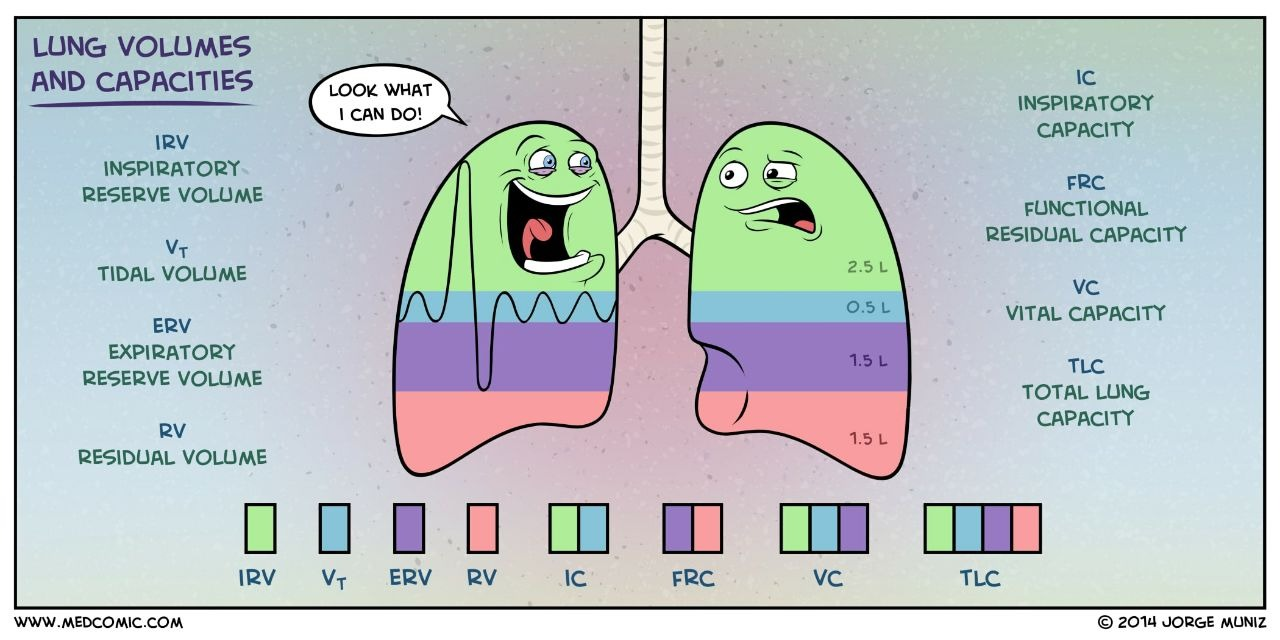 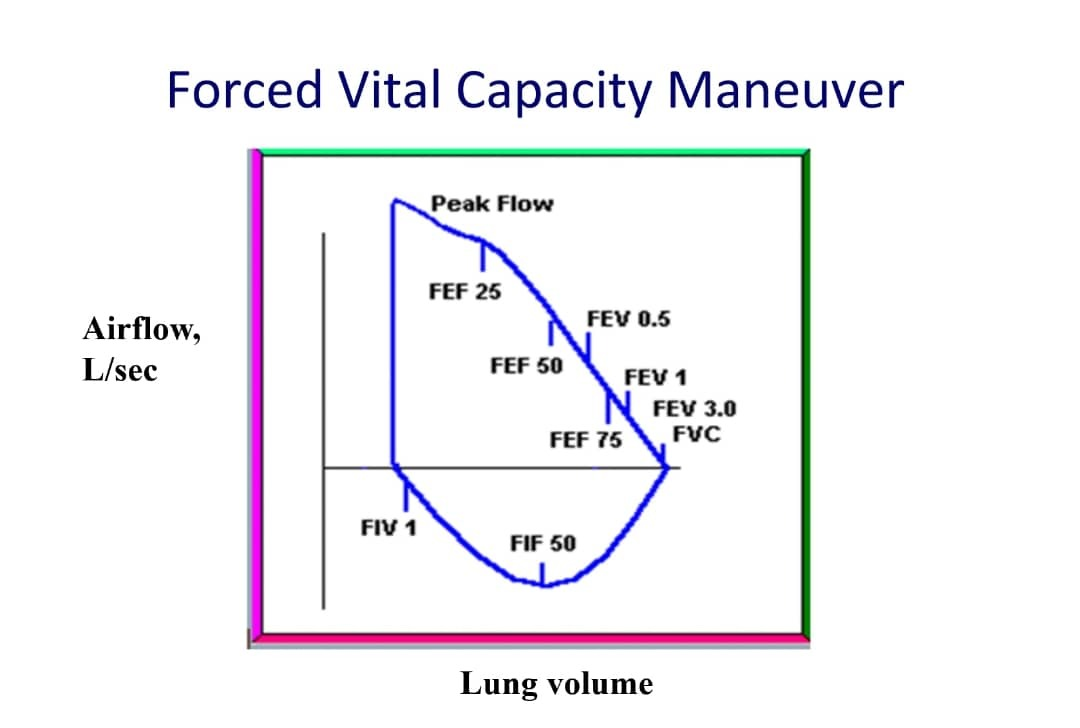 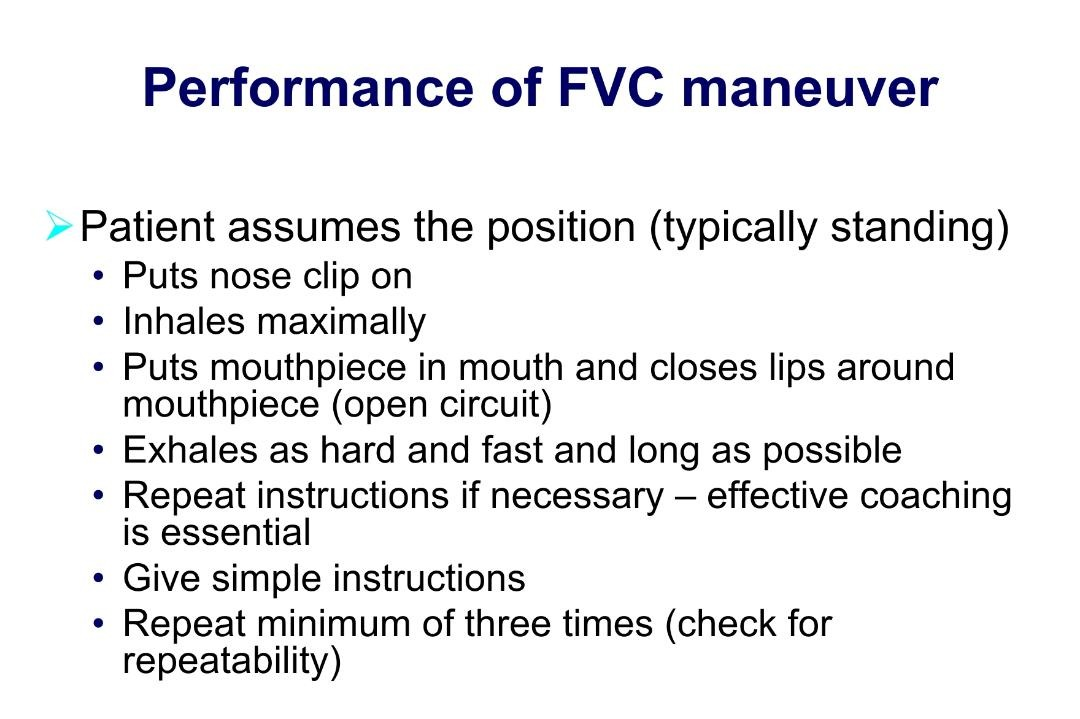 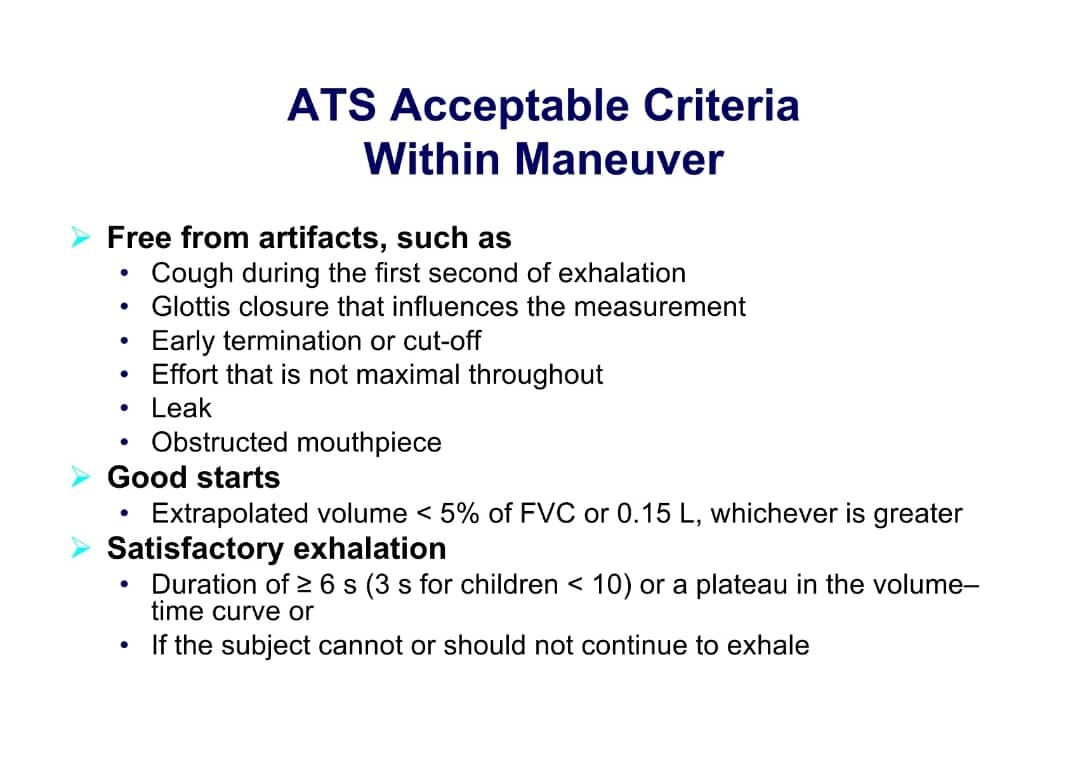 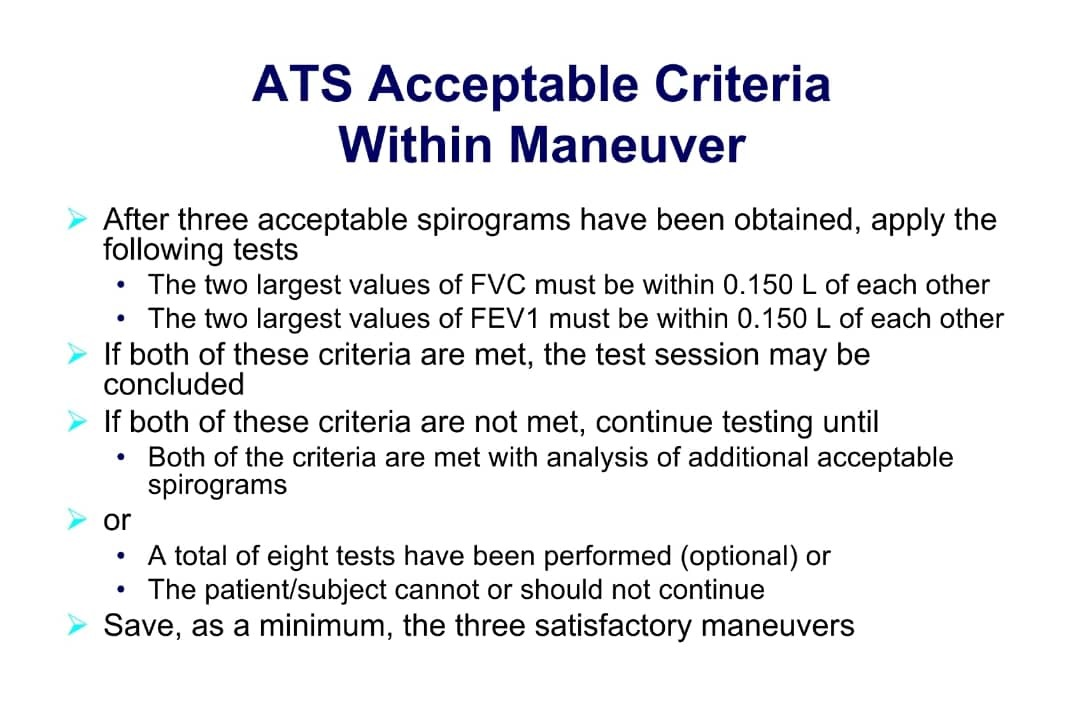 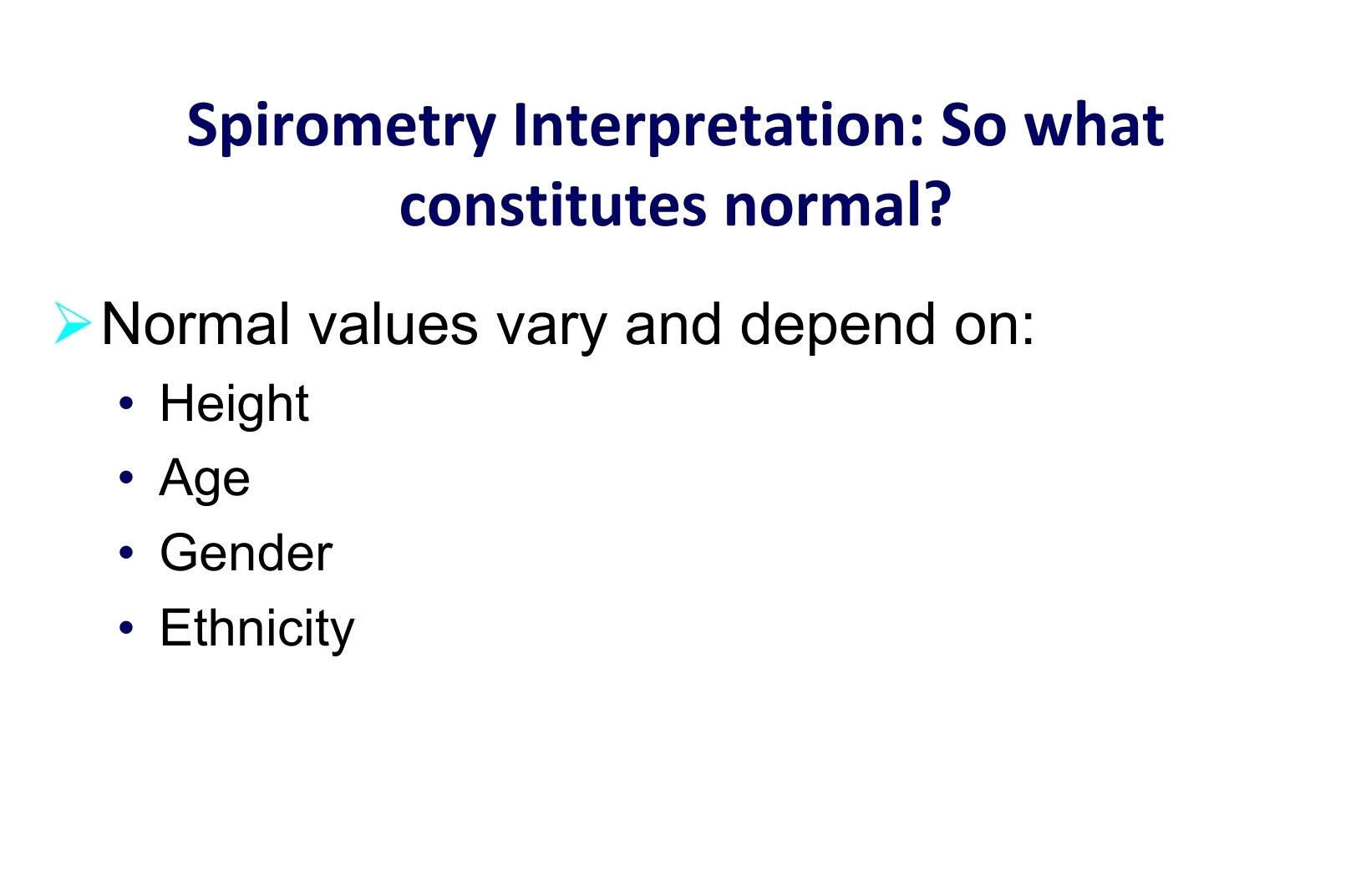 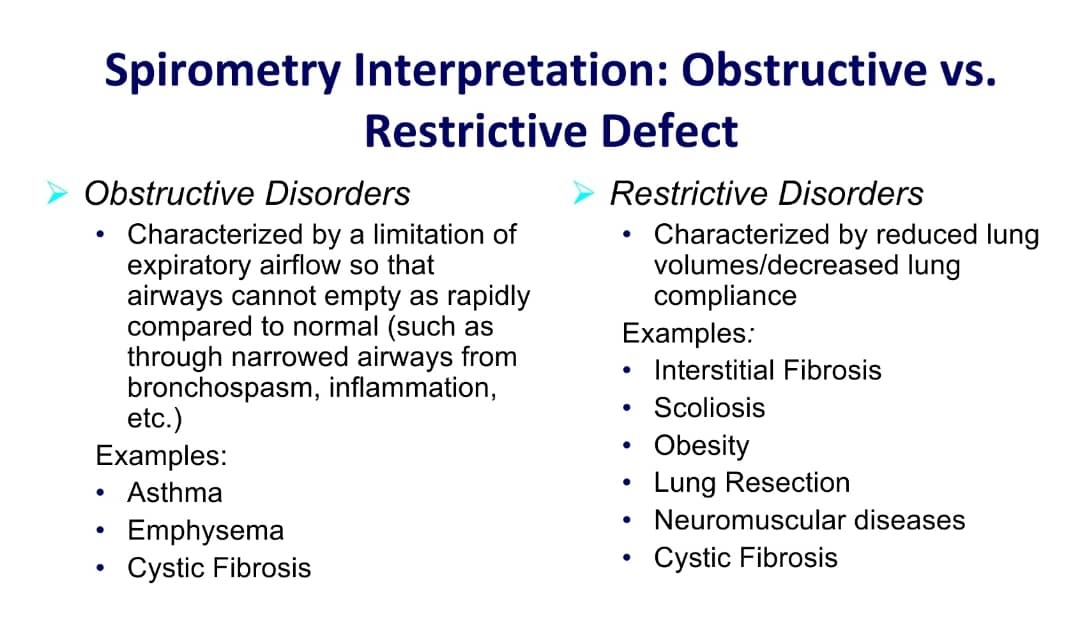 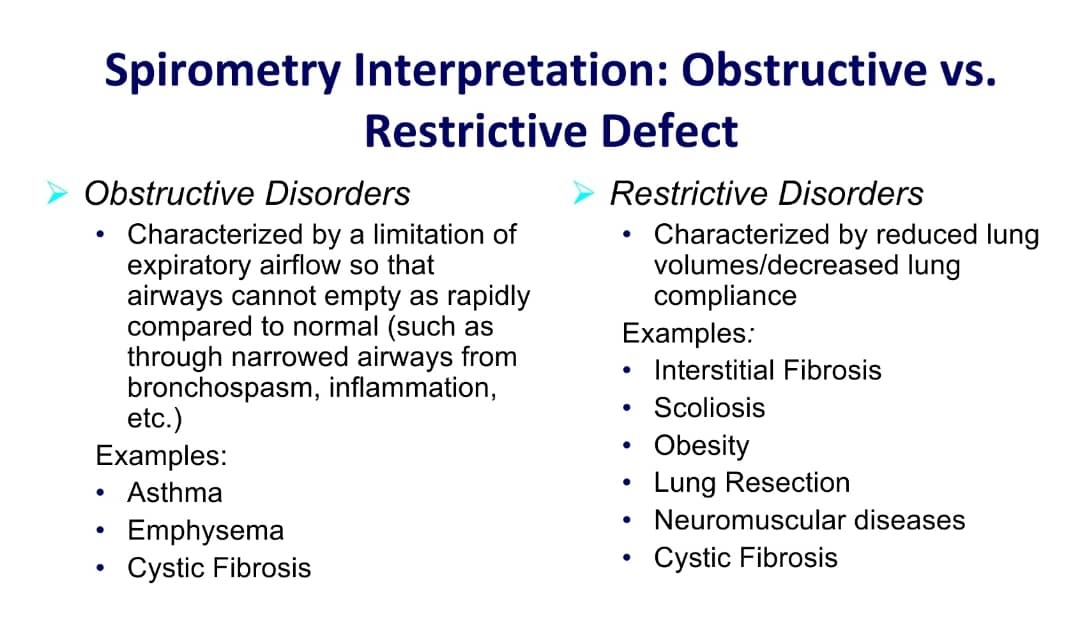 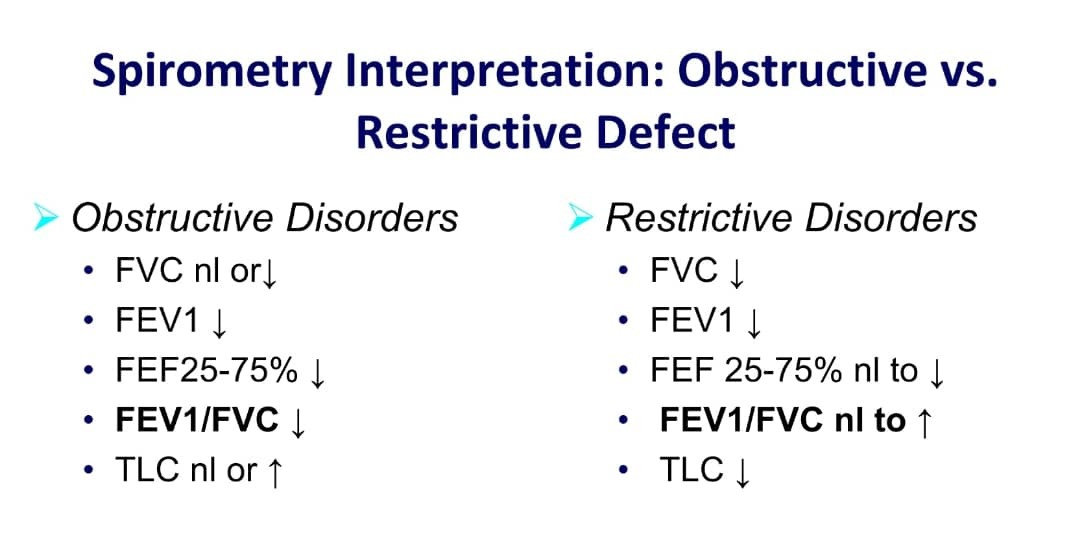 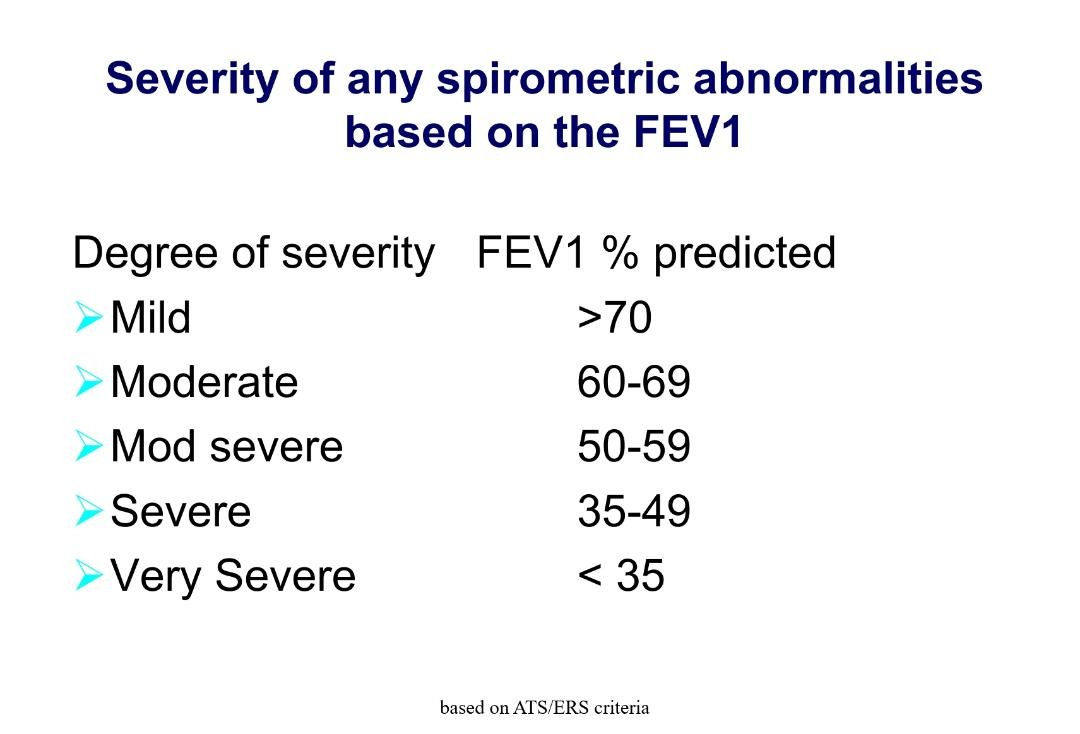 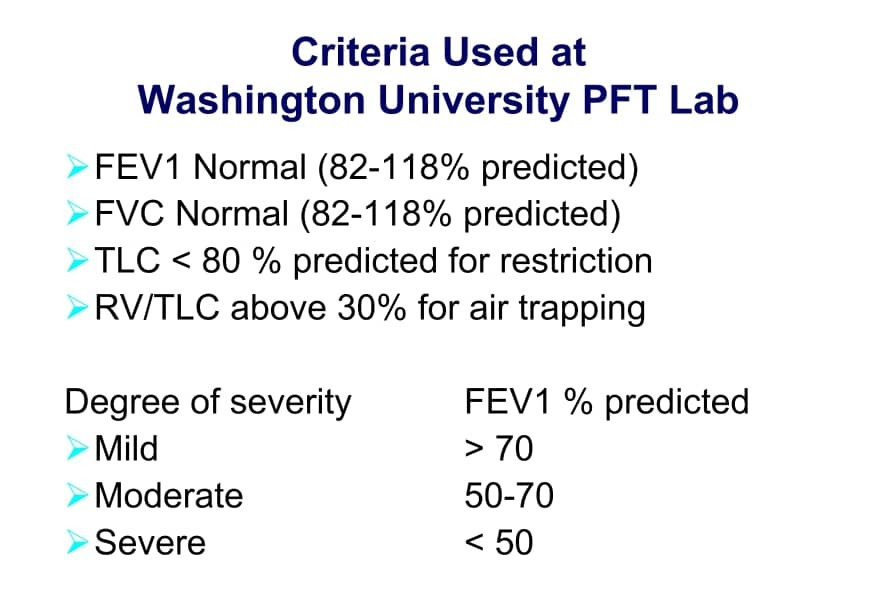 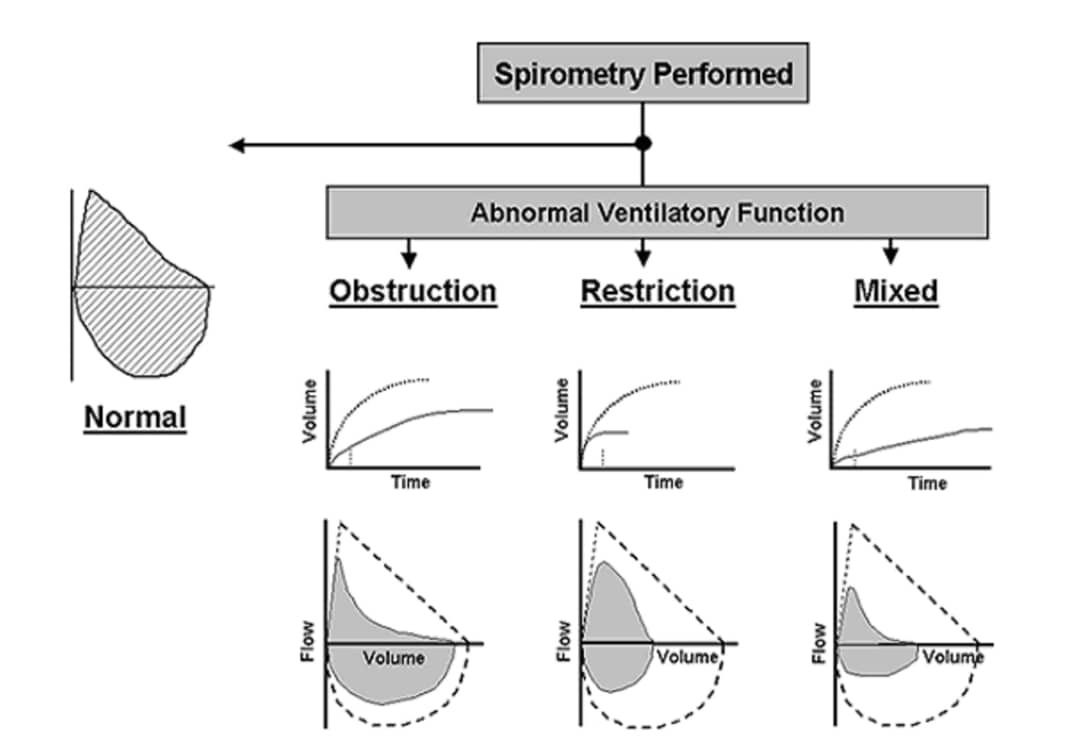 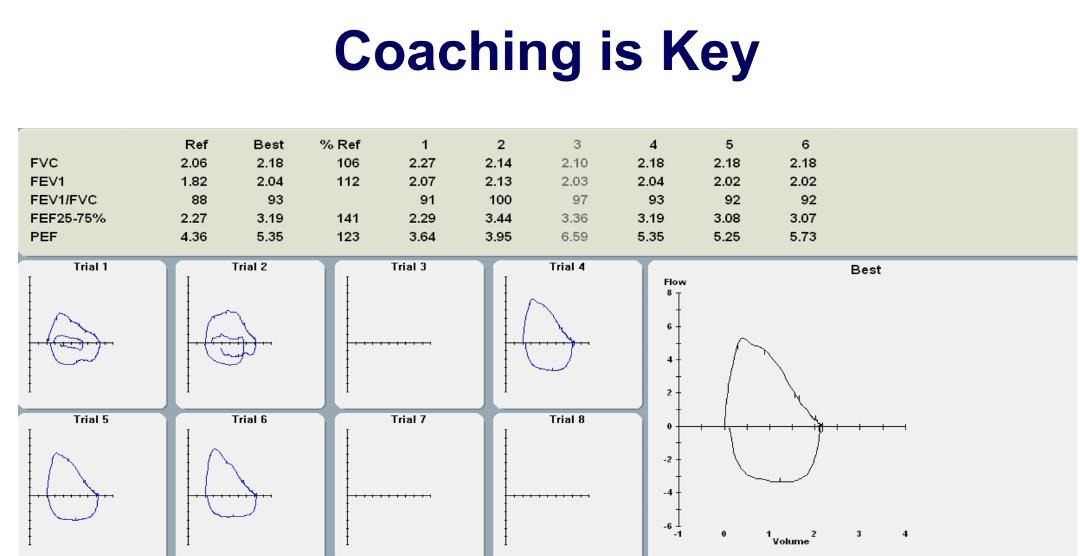 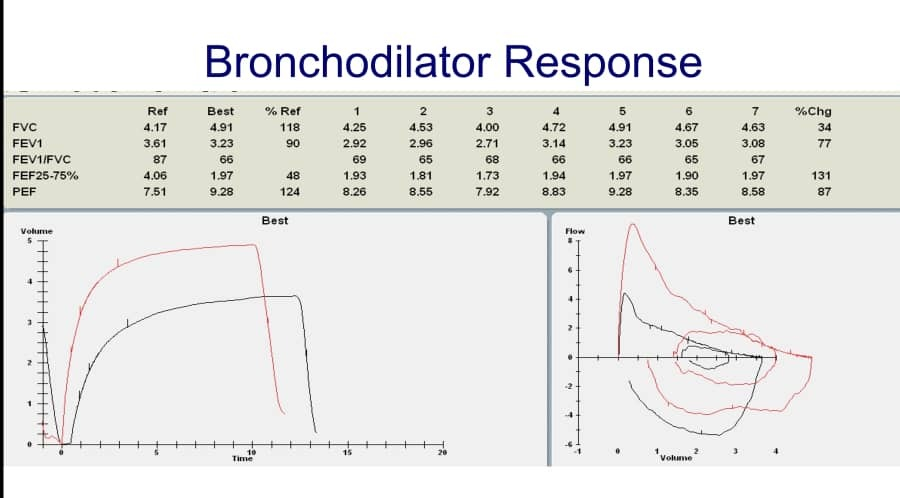 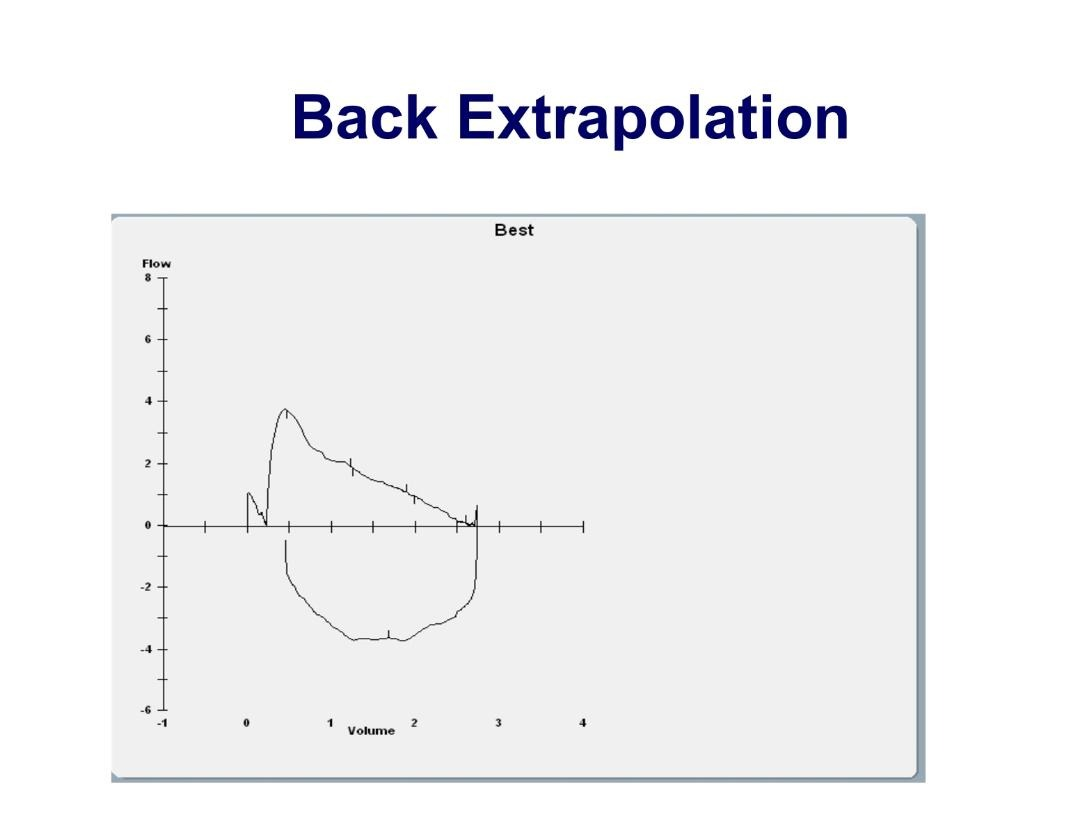 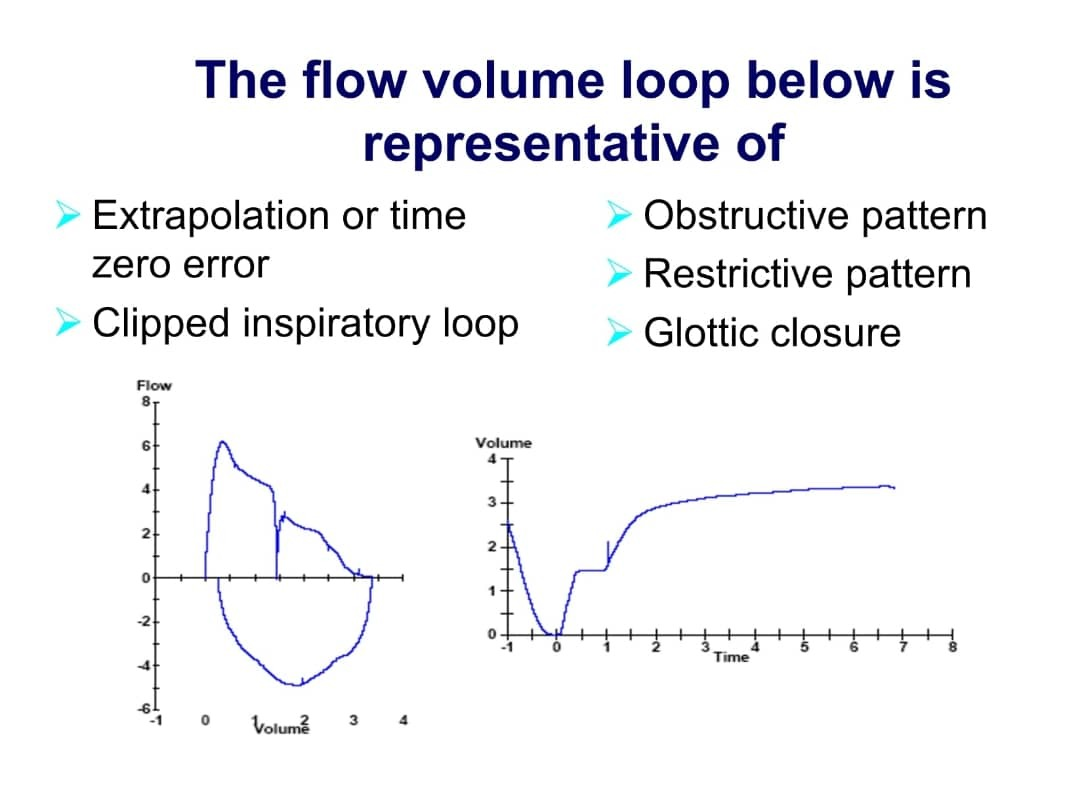 PFT
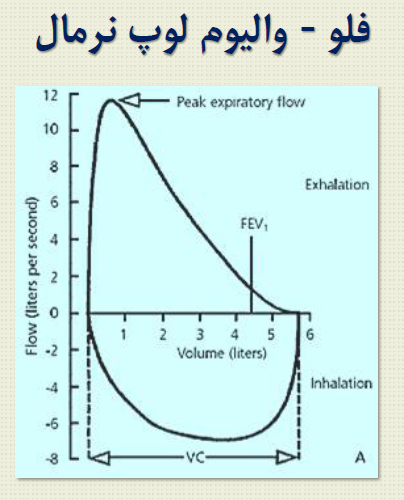 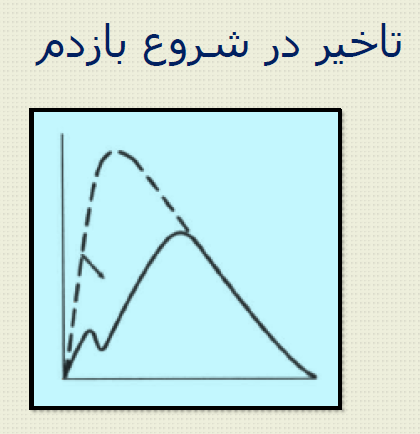 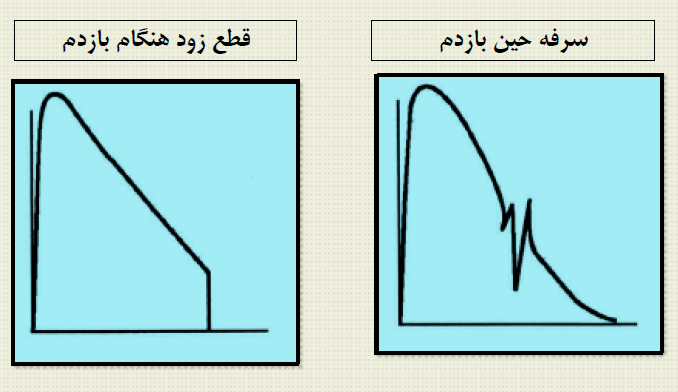 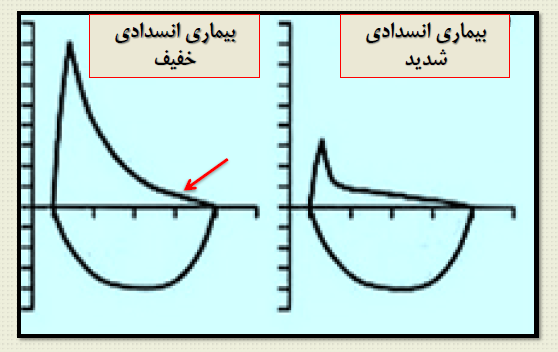 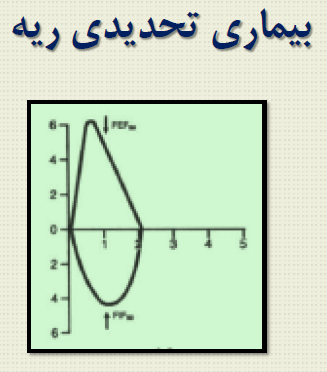 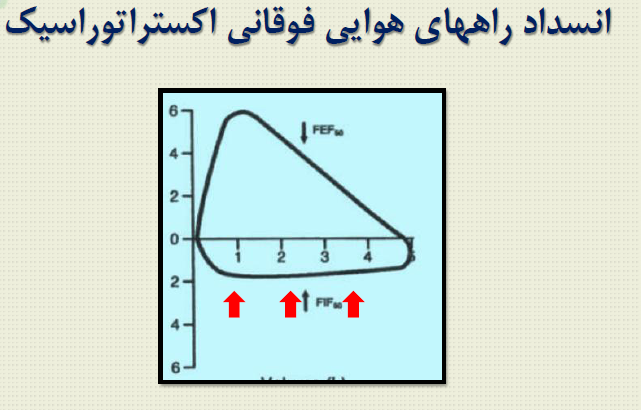 Variable extrathoracic obstructions
فلج طناب صوتی
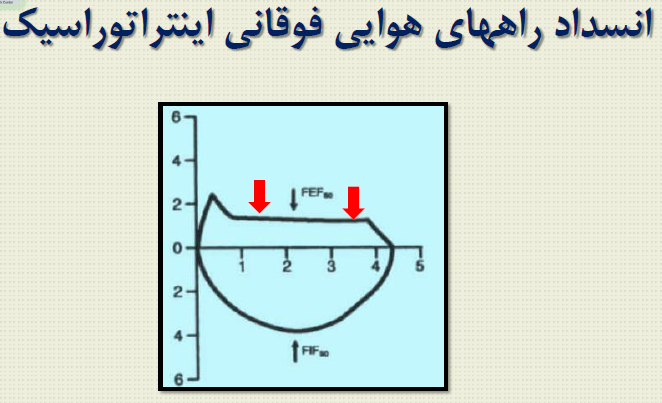 Variable intrathoracic obstruction
تراکیومالاسی
پلی کندریت
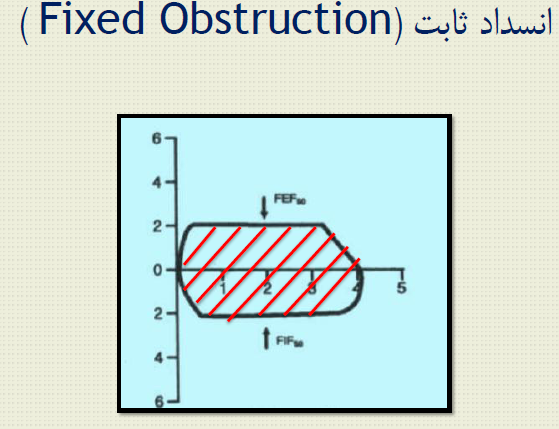 fixed upper airway obstruction
تومور تراشه
تنگی بعد از انتوباسیون
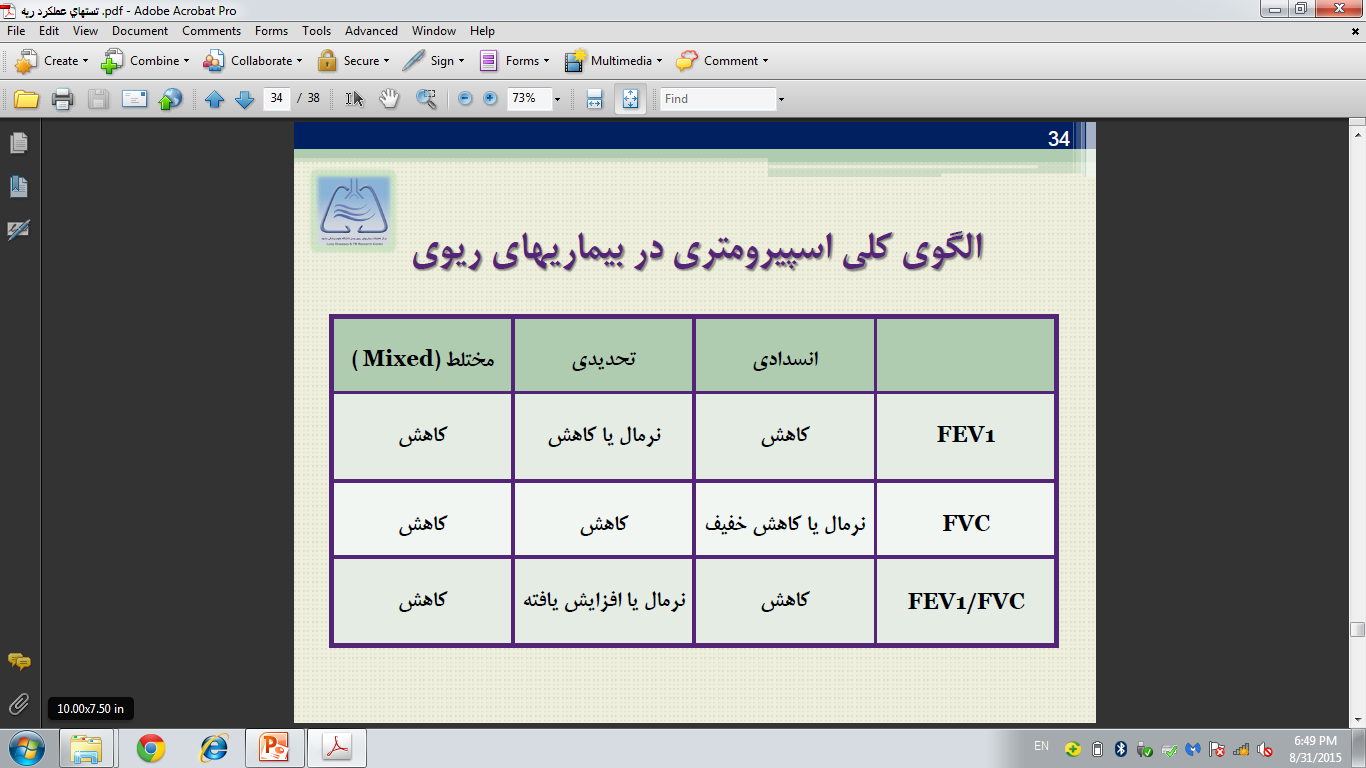 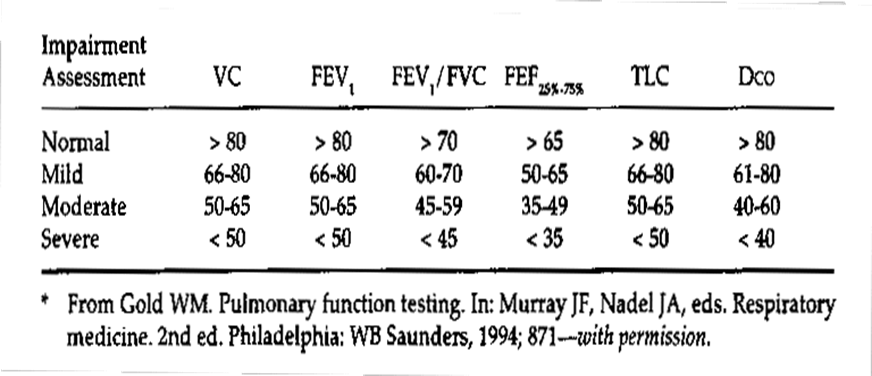 NORMAL
انسدادی(آمفیزم به تنهایی / برونشیولیت انسدادی)
انسدادی با AIR TRAPPING  یا MIXED
TLC کم به نفع MIXED
RESTRICTIVE( IPF )
انسدادی با AIR TRAPPING  یا MIXED
TLC بالا به ضرر MIXED
DLCO کم به نفع آمفیزم یا برونشیت با آمبولی
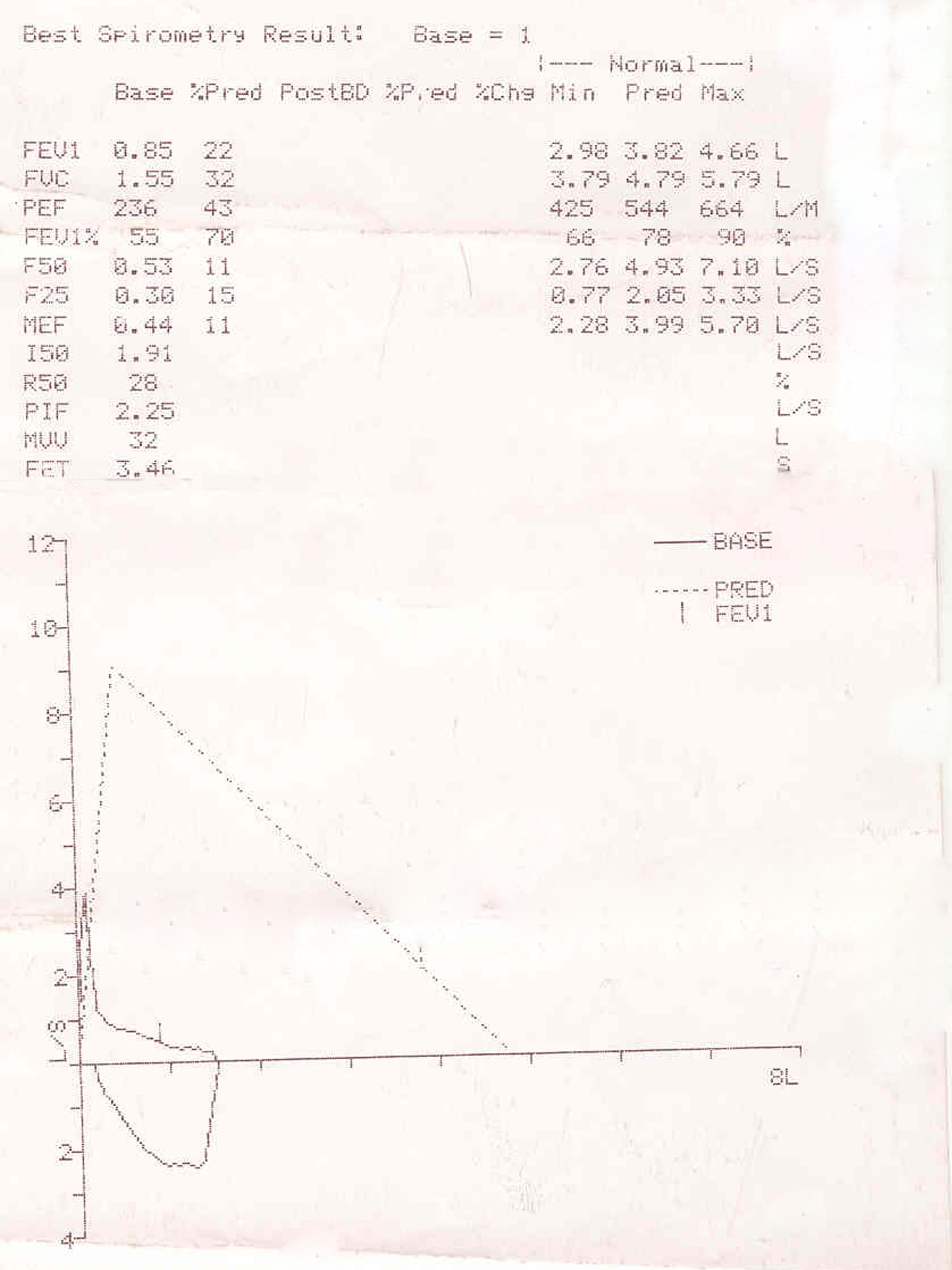 44
نمای انسدادی
آمفیزم
46
CASE
خانم 30 ساله ای در بارداری دوم با سابقه سزارین که از یک سال قبل دچار تنگی نفس بوده است ، تحت درمان با داروهای آسم بوده که از نتایج درمان راضی نبوده است .در ماه چهارم حاملگی مراجعه کرده اند و دچار تشدید تنگی نفس شده است.اسپیرومتری انجام شده است .قدم بعدی شما چیست؟
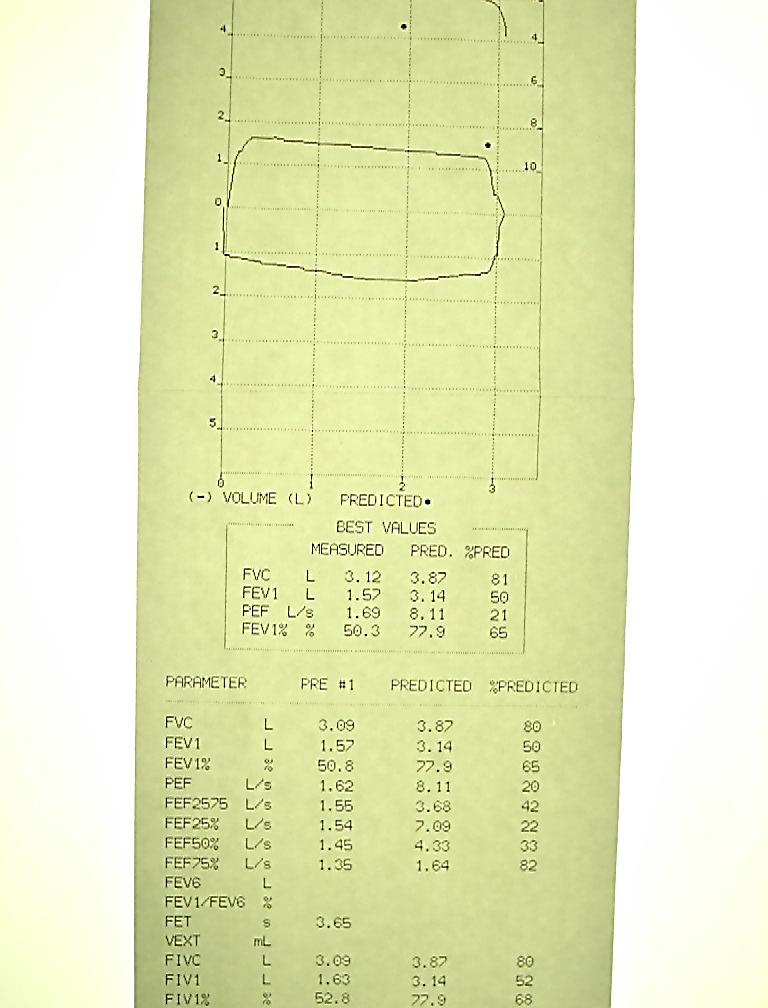 47
48
1- تشدید داروهای ضد آسم
2-گرفتن CT Scan  ریه جهت رد علل ثانوی
3- برونکوسکوپی
4- تشدید علائم ربطی به آسم ندارد و با دیس پنه حاملگی توجیه می شود.
Fixed obstruction
سی تی ریه
سوال شماره- 42 آقای 65 ساله سیگاری  70 پاکت /سال با شکایت تنگ نفس شدید مراجعه کرده است
تفسیر اسپیرو متری وی چیست؟
بر اساس الگوی فوق چه بیماری برای وی مطرح است؟
انسدادی با AIR TRAPPING یا MIXED
با توجه به TLC نرمال انسدادی است
DLCO کم به نفع آمفیزم
سوال شماره-40اسپیرومتری زیر را تفسیر نمایید.
نمای انسدادی
سوال 16: هریک از شکلهای زیر نشان دهنده چه نوع انسدادی در راههای هوایی است  ؟
54
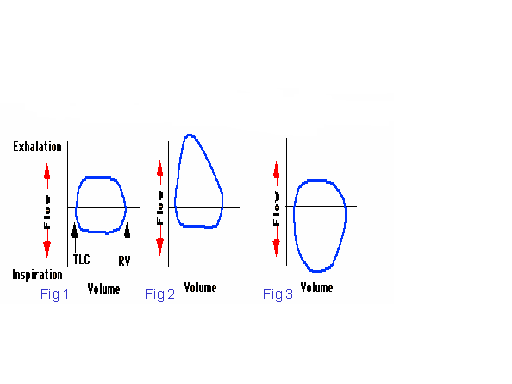 Moderate  RESTRICTION
VERY  SEVERE OBSTRUCTION
MIXED OBS & RES
PULMONARY VASCULAR  DISEASE
57 YO Female—Interpretation
Spirometry—Obstructed
Lung volumes—Restricted
DLCO—Reduced
Final—Combined obstructive and restrictive ventilatory defects with reduced DLCO
A. Intrinsic Restrictive Lung Disorders
 Sarcoidosis
 Idiopathic pulmonary fibrosis
3.    Interstitial pneumonitis 
4.    Tuberculosis
5.   Pnuemonectomy (loss of lung)
Pneumonia
B. Extrinsic Restrictive Lung Disorders
 Scoliosis, Kyphosis
 Ankylosing Spondylitis
 Pleural Effusion
 Pregnancy
 Gross Obesity
 Tumors
 Ascites
 Pain on inspiration - pleurisy, rib fractures
C. Neuromuscular Restrictive Lung Disorders
Generalized Weakness – malnutrition
Paralysis of the diaphragm
Myasthenia Gravis 
Muscular Dystrophy
Poliomyelitis
Amyotrophic Lateral Sclerosis
Case 11 interpretation
Decreased FEV1 ,FVC ,NL FEV1/FVC            Res. Pattern
Decreased TLC          Modreate RVD          
DLCO ~ NL         Probably extrinsic process
Further evaluation:
17% drop in supine FVC
MIP = -35      MEP=  50
Dx  =   muscle weakness( Limb Girdle Dystropy)
Case #1
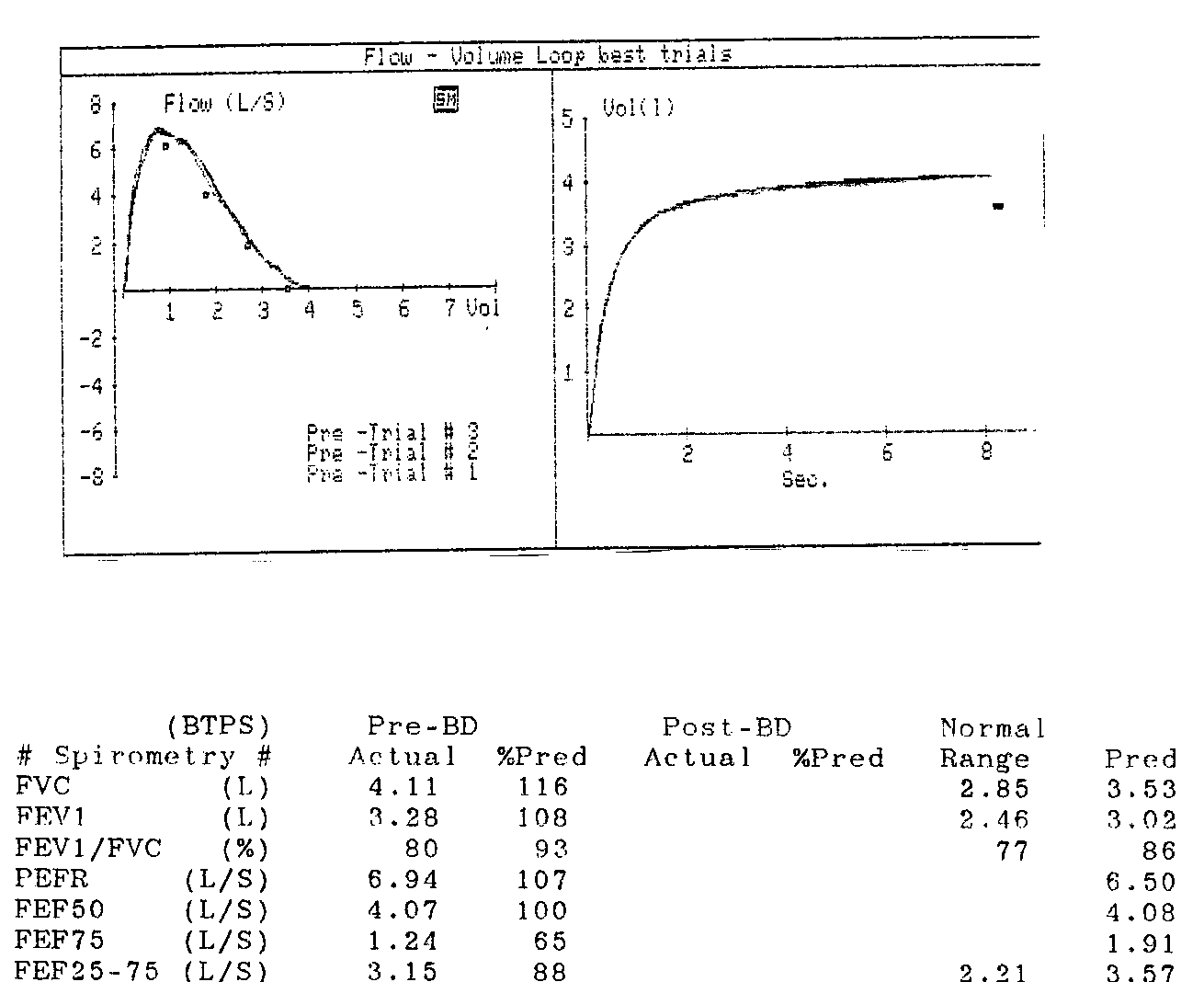 Normal Spirometry
Case #2
Restrictive Disease
Case #3
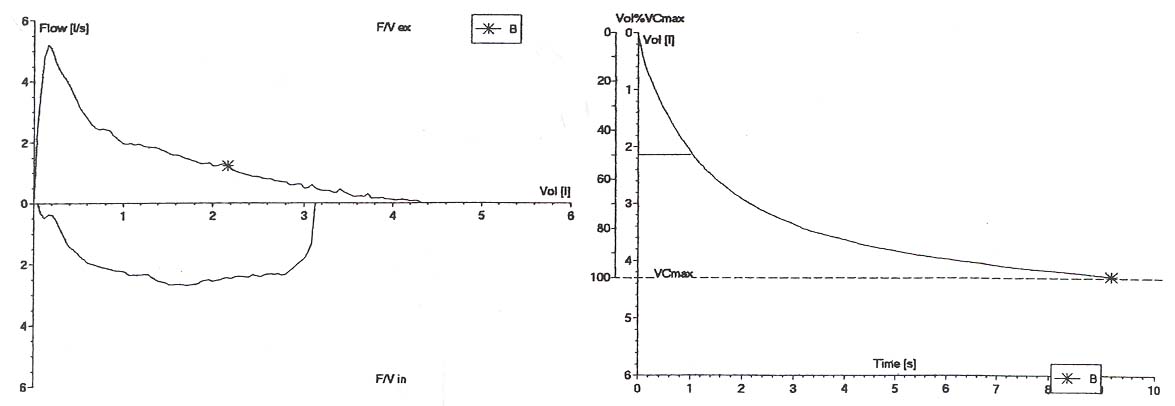 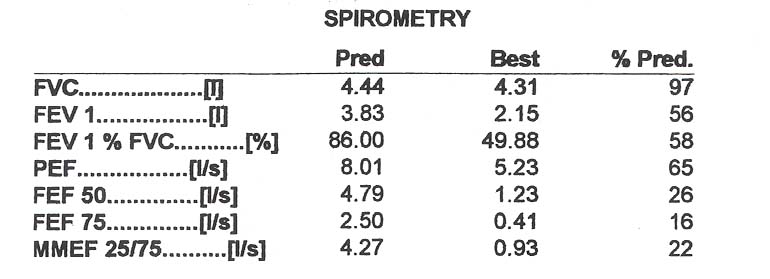